Марина Ивановна Цветаева
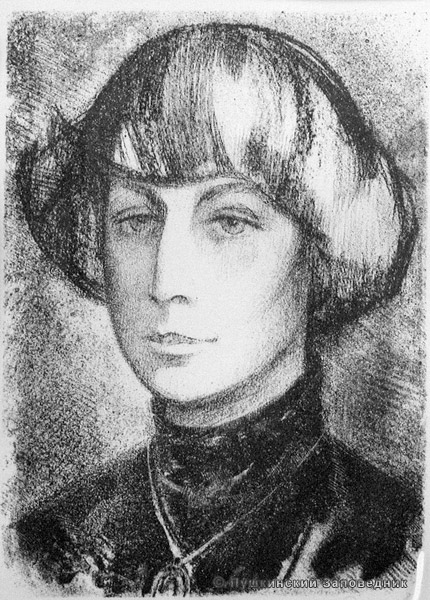 (1892 – 1941)
«Мой главный жизненный принцип – быть только самой собой, ни в чём не зависеть ни от времени,
 ни от среды».
8 октября (26 сентября) 1892 год с субботы на воскресенье, в полночь родилась
 Марина Цветаева
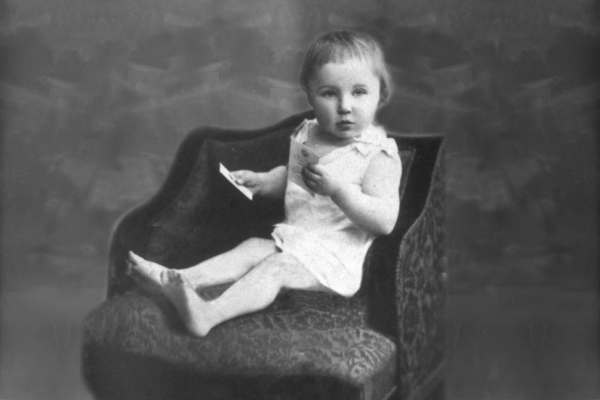 «Красною кистьюРябина зажглась.Падали листья,Я родилась»…
Иван Владимирович Цветаев
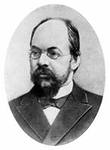 (1847 – 1913)
Профессор Московского университета, 
известный филолог и искусствовед; 
Стал в дальнейшем директором 
 Румянцевского  музея и основателем 
 Музея изящных искусств
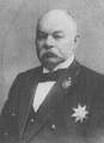 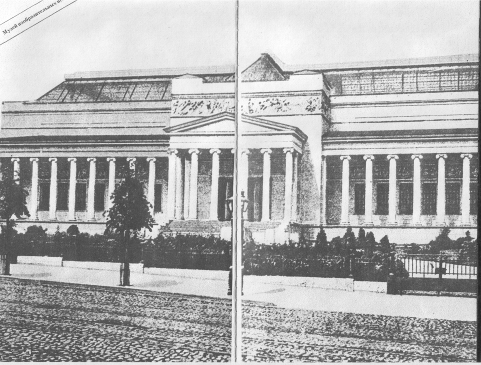 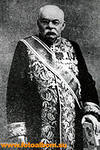 Мария Александровна Мейн
(1868 – 1906)
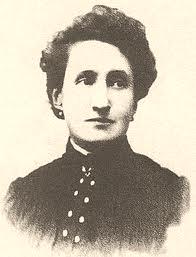 Талантливая пианистка, ученица великого 
 музыканта  Антона Рубинштейна.
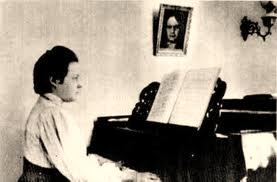 Марина Цветаева с матерью и сестрой Анастасией
«Маме»
В старом вальсе штраусовском впервыеМы услышали твой тихий зов,С той поры нам чужды все живыеИ отраден беглый бой часов.                    Мы, как ты, приветствуем закаты,                     Упиваясь близостью конца.                    Все, чем в лучший вечер мы богаты,                    Нам тобою вложено в сердца….
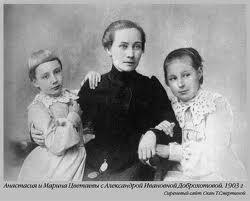 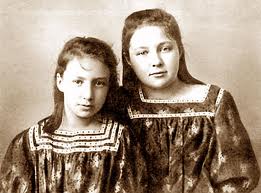 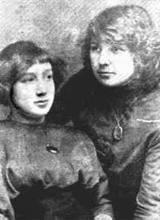 Все бледней лазурный остров — детство,Мы одни на палубе стоим.Видно грусть оставила в наследствоТы, о мама, девочкам своим!
                                      1906 г.
Дом в Трехпрудном переулке ( г. Москва), где родилась Марина Цветаева
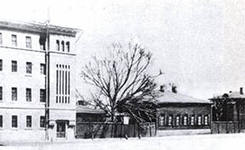 Комната Марины Цветаевой
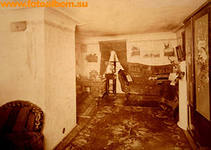 Бывшая детская в Трехпрудном переулке
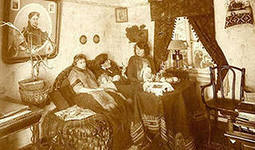 Дом нескольких поколений Цветаевых в Тарусе, где семья проводила лето
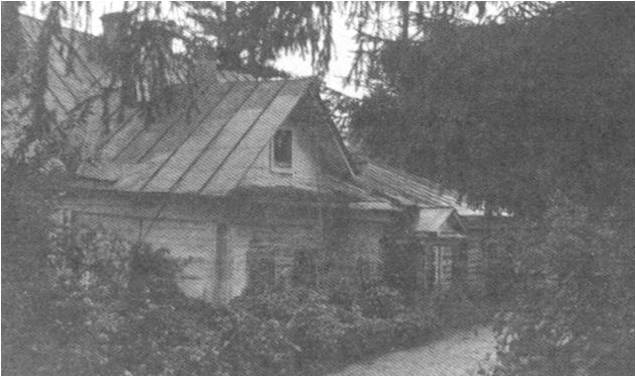 Марина, Анастасия Цветаевы и Сергей Эфрон
«Вечерний альбом»  1910 год
Марина Цветаева печатала свои стихи
 с шестнадцати лет. В 1910 году она издает
 за свои средства в  типографии А.И.Мамонтова  сборник   стихов     
«Вечерний альбом» 
 (500 экземпляров),посвященный
 Марии Башкирцевой
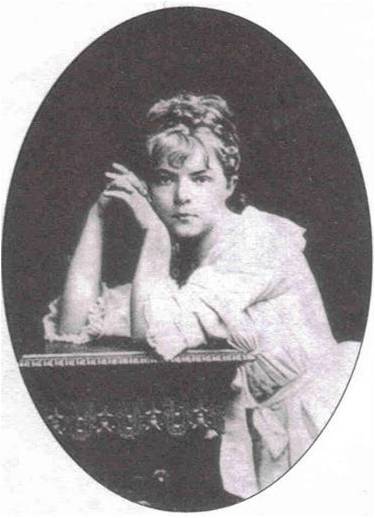 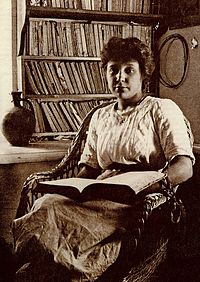 Её творчество привлекло внимание знаменитых поэтов  -
Валерия Брюсова, Николая Гумилева и Максимилиана
Волошина
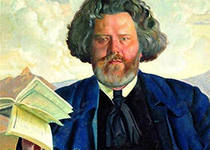 5 мая 1911 года  Марина с сестрой Асей приехала в Коктебель по приглашению Волошина. Удивительное время, проведенное с Максом, морские прогулки, творческие вдохновения, часы одиночества стали для Марины самыми счастливыми моментами жизни.
Максимилиан Александрович Волошин, поэт и художник
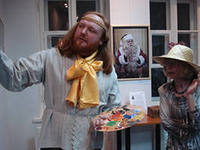 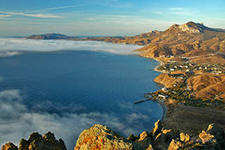 Волошин и Марина Цветаева
Коктебель, Крым
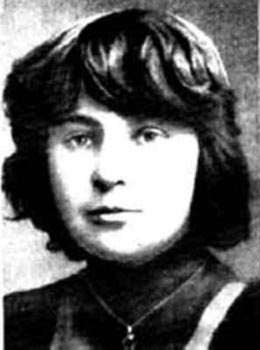 КОШКИ                         Максу ВолошинуОни приходят к нам, когдаУ нас в глазах не видно боли.Но боль пришла — их нету боле:В кошачьем сердце нет стыда!Смешно, не правда ли, поэт,Их обучать домашней роли.Они бегут от рабской доли:В кошачьем сердце рабства нет!Как ни мани, как ни зови,Как ни балуй в уютной холе,Единый миг — они на воле:В кошачьем сердце нет любви!
                                                   1911
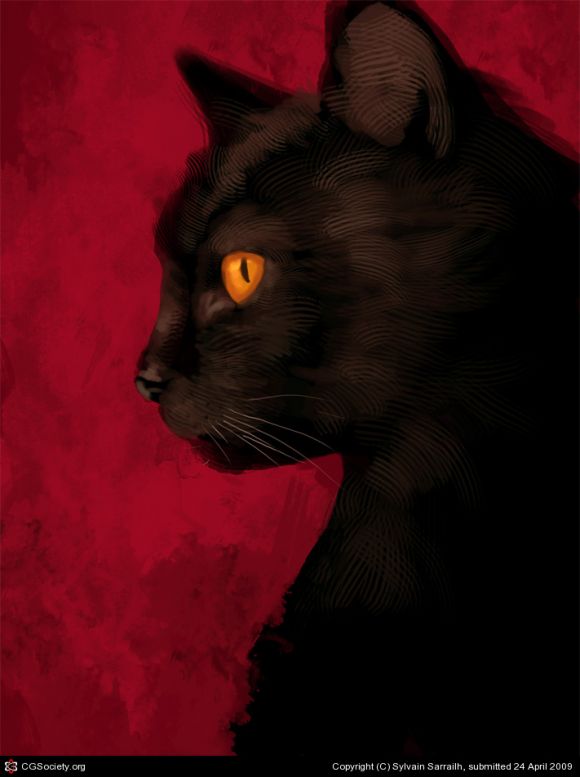 Знакомство с Сергеем Эфроном
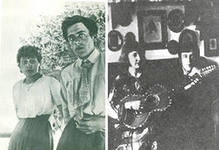 В Коктебеле решилась судьба Марины: она встретила своего будущего мужа.
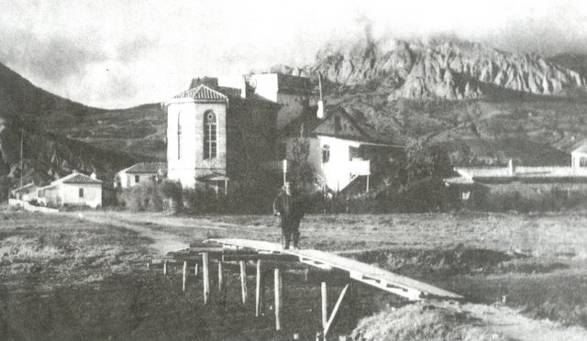 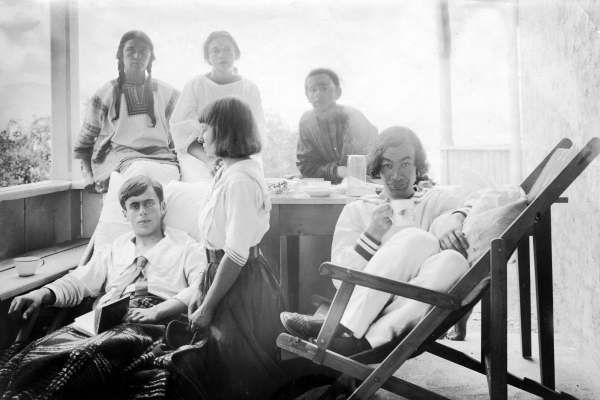 М. Цветаева и Сергей Эфрон. Работа над новой книгой «Юношеские стихи»      1912-1915
27 января 1912 года свадьба Сергея Эфрона и Марины Цветаевой
1912 год – сборник стихов «Волшебный фонарь»,
посвященный мужу
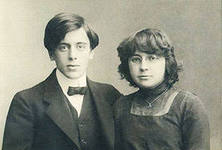 В пятнадцать лет
Звенят-поют, забвению мешая,В моей душе слова: "пятнадцать лет".О, для чего я выросла большая?Спасенья нет!
Еще вчера в зеленые березкиЯ убегала, вольная, с утра.Еще вчера шалила без прически,Еще вчера!
Весенний звон с далеких колоколенМне говорил: "Побегай и приляг!"И каждый крик шалунье был позволен,И каждый шаг!
Что впереди? Какая неудача?Во всем обман и, ах, на всем запрет!- Так с милым детством я прощалась, плача,В пятнадцать лет.
Конец сказки
"Тает царевна, как свечка,Руки сложила крестом,На золотое колечкоГрустно глядит". - "А потом?"
"Вдруг за оградою - трубы!Рыцарь летит со щитом.Расцеловал ее в губы,К сердцу прижал". - "А потом?"
"Свадьбу сыграли на дивоВ замке ее золотом.Время проводят счастливо,Деток растят". - "А потом?"
Цветаева с дочерью Ариадной  1916 год
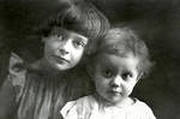 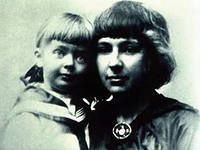 Дочери Ариадна и Ирина  (умирает в 1917 г.от истощения)
Годы эмиграции ( 1922 – 1939 )
С Ариадной в Праге. 1924 г.
Марина Цветаева и Сергей Эфрон с дочерью Ариадной и сыном Георгием.  Париж. 1925 г.
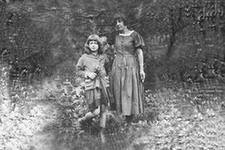 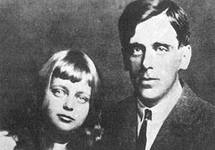 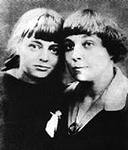 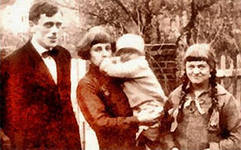 Марина Цветаева с сыном Георгием.  1935 год.
Ариадна. 1930 г.
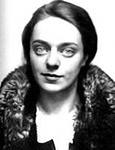 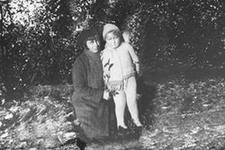 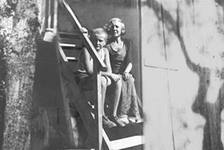 В поэтической манере Анны Ахматовой Цветаева почувствовала глубоко родственную душу
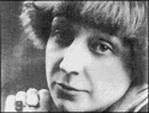 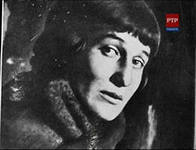 Александр Блок

в жизни Цветаевой был единственным
 поэтом, которого она чтила не как собрата
 по ремеслу, а как божество от поэзии и которому, как божеству, поклонялась
«Если существует Бог поэзии,- писала Марина Цветаева,- то Мандельштам – его гонец»
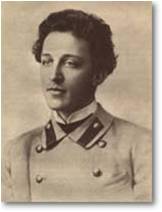 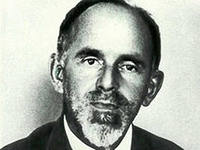 В ночь с 27-го на 28-е августа 1939 года была арестована Ариадна Эфрон. Она провела в лагерях и в ссылках в общей сложности неполных 17 лет.
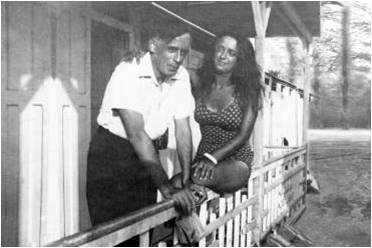 Ноябрь 1939-го года – 
арест Сергея Эфрона.
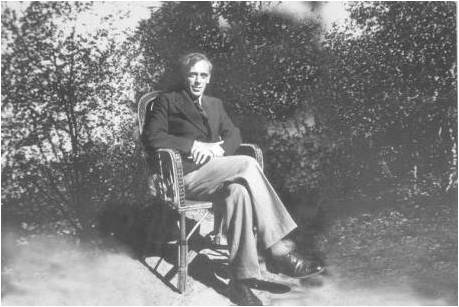 Сергей Эфрон расстрелян 
в 1941 году.
Возвращение на Родину 1939 год
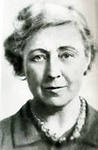 Встреча с читающей Россией не состоялась…
Что без страданий жизнь поэта?
И что без бури океан?
31 августа 1941 года Марина Цветаева ушла из жизни.
«Пора снимать янтарь…»

                                     Пора снимать янтарь.
                           Пора менять словарь.
                   Пора гасить фонарь.
            Наддверный…

                                  Февраль 1941
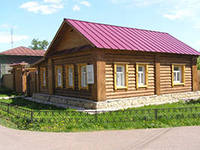 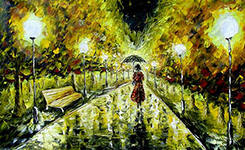 Дом-музей, город Елабуга
Память
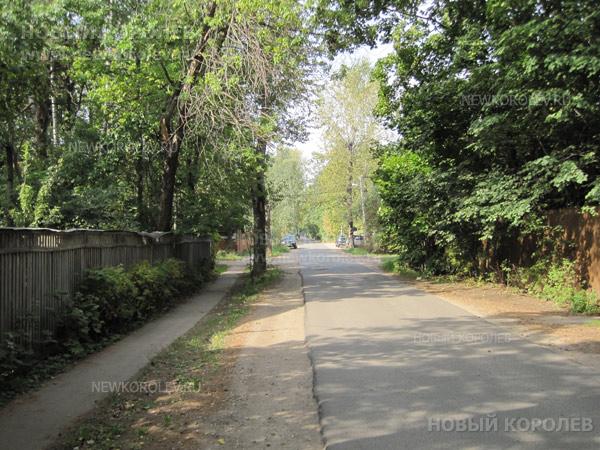 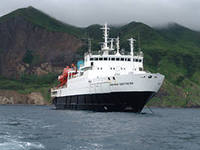 Улица Марины Цветаевой,  г. Королёв
Корабль «Марина Цветаева»
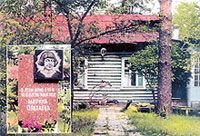 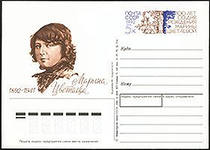 Дом-музей  Цветаевой в Болшево, г. Королёв
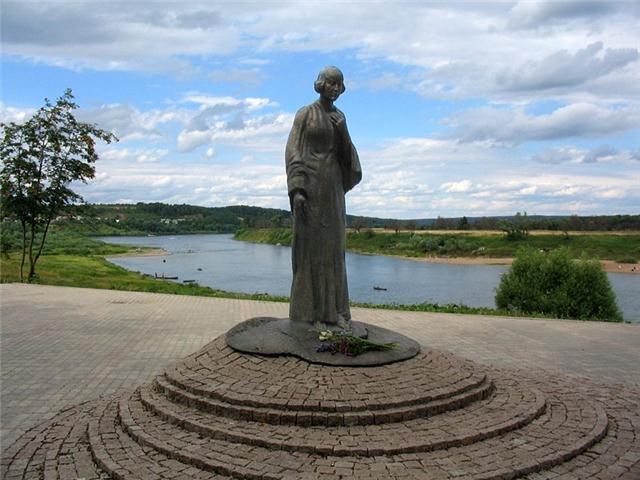 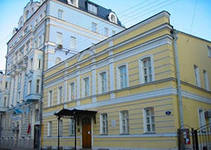 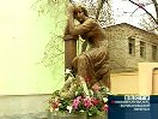 Музей Цветаевой в Борисоглебском переулке (Москва)
Памятник М.Цветаевой в Москве
Памятник в Тарусе
Памятники и музеи
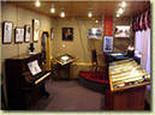 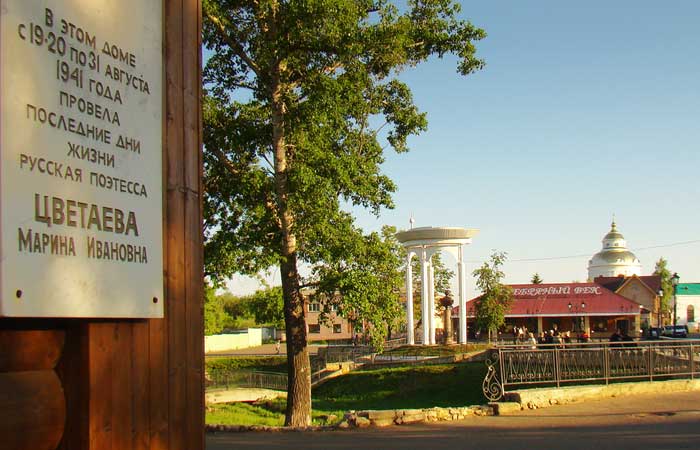 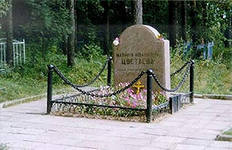 Литературный музей в Елабуге
Захоронение М.Цветаевой В Елабуге
Мемориал в Елабуге